الاخماج الجرثومية
د. محمد يوسف حسن
Systemic bacterial infections
Brucellosis
Brucellosis is caused by an intracellular organism endemic in animals.
 Although six species of Brucella are known, only four are important to humans:
● B. melitensis (goats, sheep and camels).
 ● B. abortus (cattle).
 ● B. suis (pigs). 
● B. canis (dogs).
B. melitensis causes the most severe disease.
Infected animals may excrete brucellae in their milk for long periods and human infection is acquired by ingesting contaminated milk, cheese, yoghurt, butter and uncooked meat, or via the respiratory tract through splashes of infected secretions or excreta.
Clinical features
Acute illness is characterised by a high swinging temperature, rigors, sweating, lethargy, headache, and joint and muscle pains.
Occasionally, there is delirium, abdominal pain and constipation.
Physical signs are non-specific, e.g. enlarged lymph nodes or a palpable spleen that may lead to hypersplenism and thrombocytopenia.
Investigations
● Blood cultures: prolonged incubation may be required.
 B. melitensis is the most readily cultured species.
 ● CSF culture in neurobrucellosis: positive in ~30% of cases.
 ● Serology: a single titre of > 1/320 or a fourfold rise in  antibody supports the diagnosis but can take several weeks.
Management
Aminoglycosides show synergistic activity with tetracyclines when used against brucellae. 
Standard therapy therefore consists of 6 wks of doxycycline with IV gentamicin for the first 7 days. 
Rifampicin is added if there is bone involvement, and ceftriaxone if there is neurobrucellosis.
Borrelia infections
Lyme disease
Lyme disease (named after the town of Old Lyme in Connecticut, USA) is caused by Borrelia burgdorferi G-.
 The reservoir of infection is maintained in ixodid (hard) ticks that feed on a variety of large mammals, particularly deer. 
The organism is transmitted to humans via infected tick bites.
 Lyme disease is found in the USA, Europe, Russia, China, Japan and Australia.
Clinical features
There are three stages: early localised, early disseminated and late disease. 
Progression may be arrested at any stage.
Early localised disease:
The characteristic feature is a skin reaction around the site of the tick bite, known as erythema migrans. Initially, a red macule or papule appears 2–30 days after the bite.
 It then enlarges peripherally with central clearing (‘bull’s eye macule’), and may persist for months. 
The rash may be accompanied by fever, headache and regional lymphadenopathy.
Early disseminated disease:
Dissemination occurs via the blood stream and lymphatics. 
There may be a systemic reaction with malaise, arthralgia and occasionally metastatic areas of erythema migrans. 
Neurological involvement with lymphocytic meningitis, cranial nerve palsies (especially unilateral or bilateral facial palsy) and peripheral neuropathy. 
Radiculopathy, often painful, may present a year or more after initial infection. 
Carditis, sometimes accompanied by atrioventricular conduction defects, is common in the USA but rarer in Europe.
Late disease:
Late manifestations include arthritis, polyneuritis and encephalopathy. 
Prolonged arthritis, particularly affecting large joints, is a well-described feature but is rare in the UK. 
Brain parenchymal involvement causing neuropsychiatric abnormalities: is very rare in the UK. 
Acrodermatitis chronica atrophicans is an uncommon late complication seen more frequently in Europe than North America.
 Doughy, patchy discoloration occurs on the peripheries, eventually leading to shiny atrophic skin. 
The lesions are easily mistaken for those of peripheral vascular disease.
Investigations
The diagnosis of Lyme borreliosis is often clinical. Anti-Borrelia antibody detection is frequently negative in the early stages, but 90–100% sensitive in late disease. 
Culture from biopsies is slow and not generally available; it has a low yield.
 PCR has been used to detect DNA in blood, urine and CSF.
Management
Standard therapy consists of a 14-day course of doxycycline  amoxicillin; disseminated disease will require more prolonged treatment.
 Some 15% of patients with early disease will develop a mild Jarisch–Herxheimer reaction during the first 24 hrs of therapy. 
Neuroborreliosis is treated with parenteral β-lactam antibiotics for 3–4 wks. 
Preventative measures (such as protective clothing and insect repellents) should be used in tick infested areas.
Louse-borne relapsing fever
The human body louse, Pediculus humanus, causes itching.
 Borreliae (B. recurrentis) are liberated from the infected lice when they are crushed during scratching.
The borreliae invade most tissues of the body, including liver, spleen and meninges, causing hepatosplenomegaly, jaundice and meningism, accompanied by high fever, tachycardia and headache.
Marked thrombocytopenia results in petechial rash, serosal haemorrhage and epistaxis.
 The acute illness lasts between 4 and 10 days. 
A proportion of patients may relapse.
Examination of thick and thin blood films or dark-field microscopy  allows diagnosis. 
Treatment is with procaine penicillin followed by tetracycline. 
A severe Jarisch–Herxheimer reaction is seen with successful chemotherapy.
Tick-borne relapsing fever
Soft ticks (Ornithodoros spp.) transmit B. duttonii (and several other Borrelia species) through saliva while feeding on their host. 
Rodents are the reservoir in all parts of the world, except in East Africa where humans are the reservoir.
[Speaker Notes: لادغ طيري]
Clinical manifestations are similar to the louse-borne disease but spirochaetes are detected in fewer patients on dark-field microscopy. 
A 7-day course of treatment with either tetracycline or erythromycin is needed.
Leptospirosis
Leptospires are tightly coiled, thread-like organisms, ~5–7 μm in length, which are actively motile by rotating and bending.
 In reservoir species they persist in the convoluted tubules of the kidney without causing apparent disease, and are shed into the urine in massive numbers.
[Speaker Notes: داء البريميَّات]
Particular leptospiral serogroups are associated with characteristic animal hosts; for example, Leptospira icterohaemorrhagica is the classical parasite of rats, and L. canicola of dogs.
 Leptospires can enter their human hosts through intact or injured skin or mucous membranes, e.g. following immersion in contaminated water.
Clinical features
The incubation period averages 1–2 wks.
 Four main clinical syndromes can be discerned:
Bacteraemic leptospirosis: A non-specific illness with high fever, weakness, muscle pain and tenderness (especially of the calf and back), intense headache and photophobia, and sometimes diarrhoea and vomiting. Conjunctival congestion is the only notable physical sign.
 The illness comes to an end after ~1 wk, or else merges into one of the other forms of infection.
Aseptic meningitis: Classically associated with L. canicola, this is very difficult to distinguish from viral meningitis. 
The conjunctivae may be congested but there are no other differentiating signs.
Icteric leptospirosis (Weil’s disease): A dramatic, life-threatening event, accounting for < 10% of symptomatic infections.
 It is characterised by fever, haemorrhages, jaundice and renal impairment. 
Conjunctival hyperaemia is a frequent feature. 
The patient may have a transient macular erythematous rash, but the characteristic skin changes are those of purpura, with large areas of bruising. 
In severe cases there may be epistaxis, haematemesis and melaena, or bleeding into the pleural, pericardial or subarachnoid spaces.
Thrombocytopenia is present in 50% of cases.
 Jaundice is deep and the liver is enlarged, but there is usually little evidence of hepatic failure or encephalopathy. 
Renal failure, primarily caused by impaired renal perfusion and acute tubular necrosis, results in oliguria or anuria, with the presence of albumin, blood and casts in the urine.
 Myocarditis, encephalitis and aseptic meningitis are other associated features. 
Uveitis and iritis may appear months after apparent clinical recovery.
Pulmonary syndrome: This is particularly recognised in the Far East. 
It is characterised by haemoptysis, patchy lung infiltrates on CXR and respiratory failure. 
Total bilateral lung consolidation and ARDS develop in severe cases.
Investigations
Laboratory tests show polymorphonuclear leucocytosis, thrombocytopenia and elevated creatine phosphokinase.
 In jaundiced patients LFTs are mildly hepatitic in pattern, with moderately raised transaminases; the prothrombin time may be prolonged.
A lumbar puncture may show moderately elevated protein level and a normal glucose content in the CSF. 
Definitive diagnosis requires detection of the organism, its DNA, or a rising antibody titre.
 ● Blood culture: most likely to be positive if taken before the 10th day of illness. 
● Urine culture: leptospires are present in the urine from the 2nd wk of illness. 
● Microscopic agglutination test (MAT): seroconversion or a fourfold rise in titre between acute and convalescent sera is confirmatory. 
● PCR: can detect leptospiral DNA in blood in early symptomatic disease, and is positive in urine from the 8th day and for many months afterwards.
Management and prevention
Supportive management, including the transfusion of blood and platelets, along with dialysis, is critical. 
Oral doxycycline or IV penicillin is effective but may not prevent renal failure. 
IV ceftriaxone is an effective alternative. 
A Jarisch–Herxheimer reaction may occur during treatment but is usually mild.
 Prophylactic doxycycline 200 mg weekly can prevent infection.
Plague
Plague is caused by Yersinia pestis, a small Gram-negative bacillus .
Fleas.
 which may also bite humans.
 In the late stages of human plague, Y. pestis may be expectorated and spread between humans by droplets.
 Epidemics of plague, such as the ‘Black Death’, have attacked humans since ancient times, with a high fatality rate. 
bioweapon.
The incubation period is 3–6 days following access via the skin but is shorter after inhalation.
 Three distinct forms are recognised.
Bubonic plague: 
most common 
the onset is usually sudden with a rigor, high fever, dry skin  and severe headache. 
Soon, aching and swelling at the site of the affected lymph nodes begin.
 The groin is the most common site of the ‘bubo’ (the swollen lymph nodes and surrounding tissue).
 A rapid pulse, hypotension, mental confusion and splenomegaly develop rapidly.
Septicaemic plague: In this form, common in the elderly, the patient is toxic and may have GI symptoms such as nausea, vomiting, abdominal pain and diarrhoea.
 DIC may occur, manifested by bleeding from various orifices or puncture sites, along with ecchymoses. Hypotension, shock, renal failure and ARDS may lead to further deterioration. 
Meningitis, pneumonia and expectoration of blood-stained sputum may complicate the picture. 
There is a high mortality.
Pneumonic plague: The onset is very sudden with cough and dyspnoea. 
The patient soon expectorates copious blood-stained, frothy, highly infective sputum, becomes cyanosed and dies. 
 X-rays of the lung show bilateral nodular infiltrates progressing  to ARDS.
Investigations
The organism may be cultured from blood, sputum or bubo aspirates. 
Characteristic bipolar coccobacilli are seen in smears of these fluids after staining with Wayson’s stain or by immunofluorescence. 
Seroconversion or a single anti-F1 antibody titre > 128 confirms the diagnosis. 
DNA diagnosis through PCR is under evaluation. 
Plague is a notifiable disease.
Management
Immediate treatment is vital. 
Streptomycin or gentamicin is the  drug of choice. 
Tetracycline and chloramphenicol are alternatives. 
Treatment may also be needed for acute circulatory failure, DIC and hypoxia. 
The patient should be isolated for 48 hrs, carers should wear protective clothing, 
 inadvertent exposure should prompt prophylactic treatment with doxycycline.
Listeriosis
Listeria monocytogenes is an environmental bacterium that can contaminate food, including cheese and undercooked meats. 
It outgrows other pathogens during refrigeration. 
It causes gastroenteritis in immunocompetent patients, but more serious invasive illness in the elderly, immunocompromised and pregnant women.
In pregnancy, in addition to systemic symptoms like fever and myalgia, listeriosis causes chorioamnionitis, fetal deaths, abortions and  neonatal infection. Meningitis is another common manifestation. 
Diagnosis is made by blood and CSF culture.
 The most effective treatment is a combination of IV ampicillin with an aminoglycoside.
A sulfamethoxazole/trimethoprim combination can be used in those with penicillin sensitivity. 
Good food hygiene helps to prevent infection. 
Pregnant women should avoid high-risk foods.
Typhoid and paratyphoid (enteric) fevers
These diseases, which are transmitted by the faecal–oral route, are important causes of fever in India, sub-Saharan Africa and Latin America. 
Elsewhere they are relatively rare. 
 Salmonella typhi and S. paratyphi A and B.
Clinical features
Typhoid fever: The incubation period of typhoid fever is ~10–14 days, and the onset may be insidious. 
The temperature rises in a stepladder fashion for 4 or 5 days with malaise, increasing headache, drowsiness and aching in the limbs. 
Constipation may be present, although in children diarrhoea and vomiting may be prominent early in the illness. 
There is a relative bradycardia. 
At the end of the 1st wk a rash may appear on the upper abdomen and on the back
as sparse, slightly raised, rose-red spots, which fade on pressure.
 Cough and epistaxis occur. 
Around the 7th–10th day the spleen becomes palpable. 
Constipation is then succeeded by diarrhoea and abdominal distension with tenderness.
 Bronchitis and delirium may develop. 
If untreated, by the end of the 2nd wk the patient may be profoundly ill.
 Following recovery, up to 5% of patients become chronic carriers of S. typhi.
Paratyphoid fever: The course tends to be shorter and milder than that of typhoid fever and the onset is often more abrupt, with acute enteritis. The rash may be more abundant and the intestinal complications less frequent.
Complications
Haemorrhage from, or a perforation of, the ulcerated Peyer’s patches (follicles where bacilli localise) in the small intestine may occur at 2–3 wks into the illness. Additional complications include cholecystitis, myocarditis, nephritis, arthritis and meningitis.
 Bone and joint infection is common in children with sickle-cell disease.
Investigations
Blood culture is the most important diagnostic method in a suspected case.
 Blood count typically shows leucopenia. 
The faeces  will contain the organism more frequently during the 2nd and  3rd wks.
Management
Ciprofloxacin (500 mg 4 times daily) is the drug of choice, although resistance is rising in India and the UK.
 Ceftriaxone or azithromycin is an alternative. 
Treatment should be continued for 14 days; pyrexia may persist for up to 5 days after the start of specific therapy. 
Improved sanitation and living conditions, and vaccination of  travellers reduce the incidence of typhoid.
Tularaemia
Tularaemia is caused by a highly infectious Gram-negative bacillus, Francisella tularensis, and is a zoonotic disease of the northern hemisphere. 
Wild rabbits and domestic dogs or cats are the reservoirs; ticks and mosquitoes are the vectors.
Infection is introduced through insect bites, resulting in the  most common ‘ulceroglandular’ variety of the disease (70–80%), characterised by skin ulceration with regional lymphadenopathy. 
Inhalation of the infected aerosols may result in pulmonary tularaemia, presenting as pneumonia.
 Rarely, the portal of entry of infection may be the conjunctiva, leading to a nodular, ulcerated conjunctivitis with regional lymphadenopathy (an ‘oculoglandular’ form).
Demonstration of a single high titre (≥ 1 : 160) or a fourfold rise in 2–3 wks in the tularaemia tube agglutination test confirms  the diagnosis. 
PCR is being developed for rapid, reliable diagnosis. Treatment consists of a 7–10-day course of parenteral streptomycin or gentamicin.
Melioidosis
Melioidosis is a febrile illness with pneumonia and hepatosplenomegaly; it is found in South India, East Asia and northern Australia. 
The CXR may resemble that in TB, and subcutaneous abscesses are also a feature. 
Culture of blood, sputum or pus may reveal the causative organism, Burkholderia pseudomallei. 
Treatment is with IV ceftazidime or meropenem, followed by oral doxycycline and co-trimoxazole for at least 12 wks. 
Abscesses should be drained.
Gastrointestinal bacterial infections
Food poisoning
Bacterial causes of acute gastroenteritis .
[Speaker Notes: دوامي السباط(أوالي)]
Staphylococcal food poisoning
Staph. aureus transmission occurs from the hands of food handlers to foodstuffs such as dairy products, including cheese, and cooked meats.
 Inappropriate storage permits growth and production of heat-stable enterotoxins.
Nausea and vomiting develop within 1–6 hrs. Diarrhoea may not be marked. 
Most cases settle rapidly but severe dehydration can occasionally be life-threatening. 
The mainstays of treatment are antiemetics and fluid replacement. 
Public health authorities should be notified if the source was a food vendor.
[Speaker Notes: seller]
Bacillus cereus
Rapid onset of vomiting within hours of food consumption occurs after the ingestion of the pre-formed enterotoxins of B. cereus.
 Fried rice or sauces are frequent sources, and enterotoxin is formed during storage. 
brisk vomiting and some diarrhoea occur.
If viable organisms are ingested, the toxin is produced within the gut, leading to a longer incubation period of 12–24 hrs and watery diarrhoea with abdominal cramps. 
The disease is self-limiting. 
Management simply consists of fluid replacement and public health notification.
Clostridium perfringens
Spores of C. perfringens are widespread in the guts of large animals and in soil.
  In anaerobic conditions, C. perfringens spores in incompletely cooked contaminated meat germinate and viable organisms multiply to give large numbers. 
Subsequent reheating of the food causes heat-shock sporulation of the organisms, during which they release an enterotoxin.
 Symptoms (diarrhoea and cramps) occur 6–12 hrs following ingestion.
‘Point source’ outbreaks, in which a number of cases all become symptomatic following ingestion, classically occur after school or canteen lunches where meat stews are served.
 Clostridial enterotoxins are potent and most people who ingest them will be symptomatic. 
The illness is usually self-limiting.
Campylobacter jejuni
This infection is a zoonosis carried in the gut of cattle and poultry, and is the most common cause of bacterial gastroenteritis in the UK.
 The most common source of the infection is meat, such as chicken, or contaminated milk products, although the organism can also survive in fresh water.
The incubation period is 2–5 days. 
Colicky abdominal pain 
Nausea
 vomiting
significant diarrhoea, frequently containing blood.
Most Campylobacter infections affect fit young adults and are self-limiting after 5–7 days.
 Between 10 and 20% have prolonged symptoms and merit treatment with antibiotics such as erythromycin, as ciprofloxacin resistance is common. 
Campylobacter spp. have been linked to Guillain–Barré syndrome and post-infectious reactive arthritis.
[Speaker Notes: tastahek]
Salmonella spp.
These Gram-negative organisms produce two distinct clinical entities: 
● The serotypes S. typhi and S. paratyphi A, B, C have a purely human reservoir and produce the septicaemic illness ‘enteric fever’ 
● Other Salmonella serotypes are subdivided into five distinct subgroups that produce gastroenteritis, of which S. enteritidis and S. typhimurium are the most important.
contaminated water
food, particularly poultry, egg products and related fast foods. 
The incubation period of Salmonella gastroenteritis is 12–72 hrs and the predominant feature is diarrhoea, sometimes containing blood. 
Vomiting may be present at the outset.
 About 5% of cases will be bacteraemic.
 Reactive (post-infective) arthritis occurs in ~2% of cases.
[Speaker Notes: Outset=beginning mustahl]
Antibiotics are not indicated unless there is bacteraemia, which is a clear indication for antibiotic therapy, as salmonellae are notorious for persistent infection and often colonise endothelial surfaces such as an atherosclerotic aorta or a major blood vessel.
[Speaker Notes: Saee alsomaa]
Escherichia coli
E. coli is a major member of the Enterobacteriaceae and may be present without causing disease in the human gut at any given time. 
There are five different clinico-pathological patterns of disease, all associated with diarrhoea. 
Enterotoxigenic E. coli (ETEC): These cause most cases of travellers’ diarrhoea in developing countries.
enterotoxin. 
The illness is usually mild and self-limiting after 3–4 days. 
Ciprofloxacin has been used to limit the duration of symptoms.
[Speaker Notes: enterobacteriasee]
Enteroinvasive E. coli (EIEC): This illness is very similar to Shigella dysentery and is caused by invasion and destruction of colonic mucosal cells.
 No enterotoxin is produced. Acute watery diarrhoea, abdominal cramps and some scanty blood-staining of the stool are common. 
The symptoms are rarely severe and are usually self-limiting.
Enteropathogenic E. coli (EPEC): These are very important in infant diarrhoea. 
Ability to attach to the gut mucosa is the basis of their pathogenicity. 
This causes destruction of microvilli and disruption of normal absorptive capacity.
 The symptoms vary from mild non-bloody diarrhoea to quite severe illness.
[Speaker Notes: Quite=here ~very]
Enteroaggregative E. coli (EAEC): These strains adhere to the mucosa and produce a locally active enterotoxin. 
A ‘stacked brick’ aggregation is seen in the small bowel.
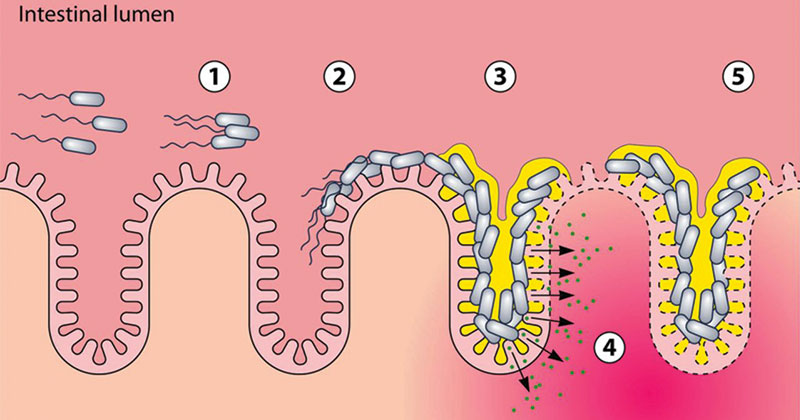 Enterohaemorrhagic E. coli (EHEC): A number of distinct ‘O’ serotypes of E. coli produce two distinct enterotoxins (verocytotoxin), which are identical to toxins produced by Shigella (‘shiga toxins 1 and 2’). 
E. coli O157:H7 is perhaps the best known of these verocytotoxigenic E. coli (VTEC), but others, including types O126 and O11, are also implicated.
The organism has an extremely low infecting dose (10–100 organisms). 
The reservoir of infection is in the gut of herbivores. Contaminated milk and meat products, such as hamburgers, have long been recognised as a source of this infection. 
The incubation period is between 1 and 7 days.
[Speaker Notes: Herbivorous =herbs eaters]
Initial watery diarrhoea becomes frankly and uniformly blood-stained in 70% of cases and is associated with severe and often constant abdominal pain. 
There is little systemic upset, vomiting or fever.
Enterotoxins, if produced, have both a local effect on the bowel and a distant effect on particular body tissues such as glomerular apparatus, heart and brain.
The potentially life-threatening haemolytic uraemic syndrome (HUS ) occurs in 10–15% of sufferers from this infection, arising 5–7 days after the onset of symptoms.
 It is most likely at the extremes of age, is heralded by a high peripheral leucocyte count and may be induced, particularly in children, by antibiotic therapy.
 HUS is treated by dialysis if necessary and may be averted by active intervention with processes such as plasma exchange.
[Speaker Notes: Averted =totaganab]
Clostridium difficile infection
C. difficile is occasionally present in normal gut flora. Clinical infection usually follows up to 6 wks after antibiotic therapy, which alters gut flora.
 Transmission is by spores, which are resistant to alcohol hand gels, and disease results from the production of two toxins. 
A number of different ribotypes of the organism exist, the 027 ribotype producing particularly severe disease and significant mortality.
Infection causes diarrhoea, which may be bloody, and may be complicated by pseudomembranous colitis. Around 80% of cases are over 65 yrs of age, and many have multiple comorbidities. 
C. difficile is found in the stool in 30% of cases of antibioticassociated diarrhoea and 90% of those with pseudomembranous colitis, but also in 20% of healthy elderly patients in care.
. Diagnosis therefore depends on finding C. difficile toxin in the stool.
 Precipitating antibiotics should be stopped.
 Treatment is with oral metronidazole for 10 days or, in severe cases, oral vancomycin. 
Faecal transplantation is emerging as a treatment for relapses. 
Prevention requires careful infection control and restriction of antibiotic prescription.
Yersinia enterocolitica
This organism, commonly found in pork.
mild to moderate gastroenteritis.
incubation period of 3–7 days. 
It predominantly causes disease in children but adults may also be affected. 
The illness resolves slowly, with 10–30% of cases complicated by persistent arthritis or Reiter’s syndrome.
Cholera
Cholera,  caused by Vibrio cholerae serotype 01 (G- bacteria ).
acute watery diarrhoea.
 Infection spreads via the stools or vomit of symptomatic patients or those of the much larger number of subclinical cases.
 It survives for up to 2 wks in fresh water and 8 wks in salt water. 
Transmission is normally through infected drinking water, shellfish and food contaminated by flies, or on the hands of carriers.
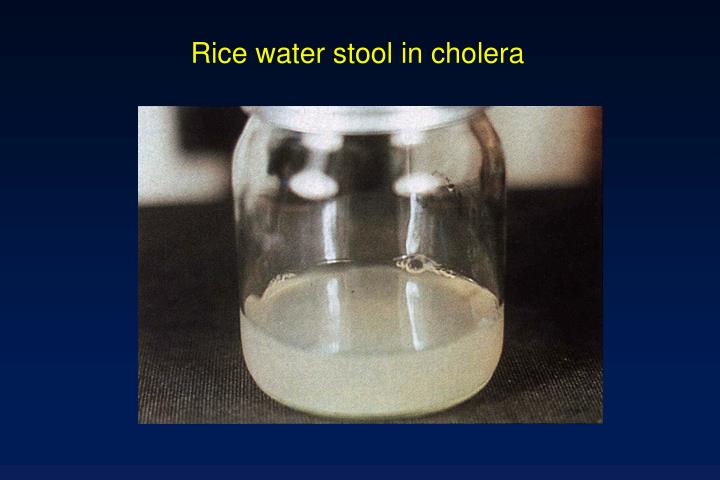 Clinical features:
Severe diarrhoea without pain or colic begins suddenly and is followed by vomiting.
 Following the evacuation of normal gut faecal contents, typical ‘rice-water’ material is passed, consisting of clear fluid with flecks of mucus, resulting in enormous loss of fluid and electrolytes.
 Shock and oliguria ensue, necessitating fluid and electrolyte replacement.
Investigations and management: The diagnosis should be confirmed by visualisation of the organism on stool dark-field microscopy, which shows the ‘shooting star’ motility of V. cholerae.
 Rectal swab or stool cultures allow identification. 
Cholera is notifiable under international health regulations.
 Replacement of fluid and electrolyte losses is paramount. 
IV Ringer’s lactate is used until vomiting stops; thereafter, oral rehydration solution is ideal for this purpose.
 Up to 50 L may be needed in 2–5 days.
[Speaker Notes: Alshuhub
Paramount =very important]
Treatment with tetracycline, doxycycline or ciprofloxacin reduces the duration of excretion of Vibrio. 
Strict personal hygiene, a clean piped water supply and good food hygiene practices prevent the spread of disease.
Vibrio parahaemolyticus
This marine organism produces a disease similar to enterotoxigenic E. coli. 
raw seafood and is very common where ingestion of such food is widespread (e.g. Japan).
 After an incubation period of ~20 hrs, explosive diarrhoea, abdominal cramps and vomiting occur. 
Systemic symptoms of headache and fever are frequent but the illness is self-limiting, taking 4–7 days to resolve.
Bacillary dysentery (shigellosis)
Shigellae are Gram-negative rods
invade the colonic mucosa.
 They are often multi-resistant to antibiotics. 
The organism only infects humans and its spread is facilitated by its low infecting dose of ~10 organisms. 
unwashed hands after defecation .
Outbreaks occur in mental hospitals, residential schools and other closed institutions.
Disease severity varies with serotype; cases due to Shigella sonnei are mild, while those due to Sh. dysenteriae may be fulminating and cause death within 48 hrs.
 Symptoms include diarrhoea, which may be bloody, colicky abdominal pain and tenesmus. 
Arthritis or iritis may occasionally complicate bacillary dysentery (Reiter’s syndrome), and may be associated with HLA-B27.
[Speaker Notes: غير مطلوبة في الامتحان]
Oral rehydration therapy is necessary to replace water and  electrolytes. 
Antibiotic therapy with ciprofloxacin for 3 days 
Hand-washing is important to prevent faecal contamination of food and milk.